Microsoft Excel
Editor z kancelářského balíku Microsoft Office.
Patří mezi tabulkové kalkulátory – aplikace, která hromadně zpracovává data.
Konkurenční program – Cals – součást kancelářského balíku OpenOffice.org.
Microsoft Excel
Použití
tvorba tabulek, grafů, formulářů
hromadné zpracování dat 
třídění, filtrování dat
základní i složité matematické, fyzikální výpočty
umožňuje práci s obrázky
vkládání jednoduchých automatických tvarů
Dokument v Excelu
Dokument v Excelu se nazývá sešit.
Stránka v sešitě se nazývá list.
Data jsou ukládána a organizována v buňkách.
Excel
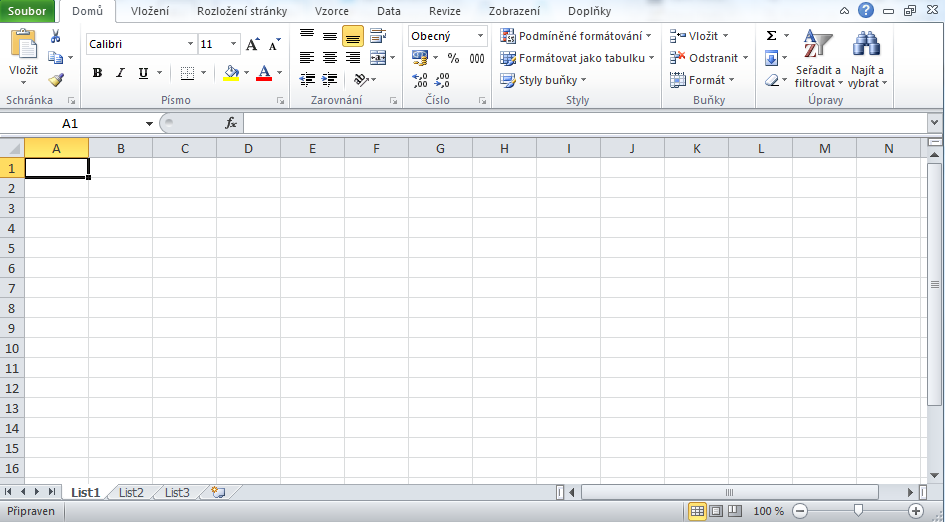 Po otevření programu MS Excel uvidíme jednu velkou tabulku složenou z pravidelné mřížky.
Orientace v programu
Nabídka karet
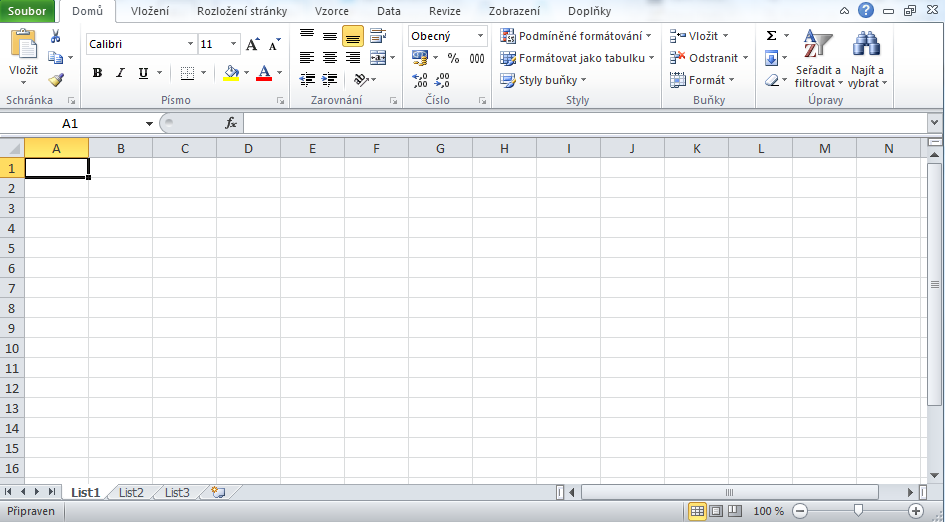 Adresa aktivní buňky
Panely nástrojů
Záhlaví s názvem sloupce
Aktivní buňka
Zobrazení obsahu buňky
Záhlaví s číslem řádku
PRACOVNÍ PLOCHA
Posuvník
Přepínání listů
Zobrazení
Zdroje
Literatura:
VANÍČEK, Jiří. Informatika pro základní školy a víceletá gymnázia 2. díl. Brno: CP Books, 2005, ISBN 80-251-0630-6.
Obrázky:
Vlastní, snímky obrazovky aplikace Excel systému Microsoft Office 2010.